Anyagi önállóság
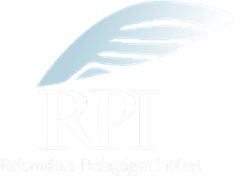 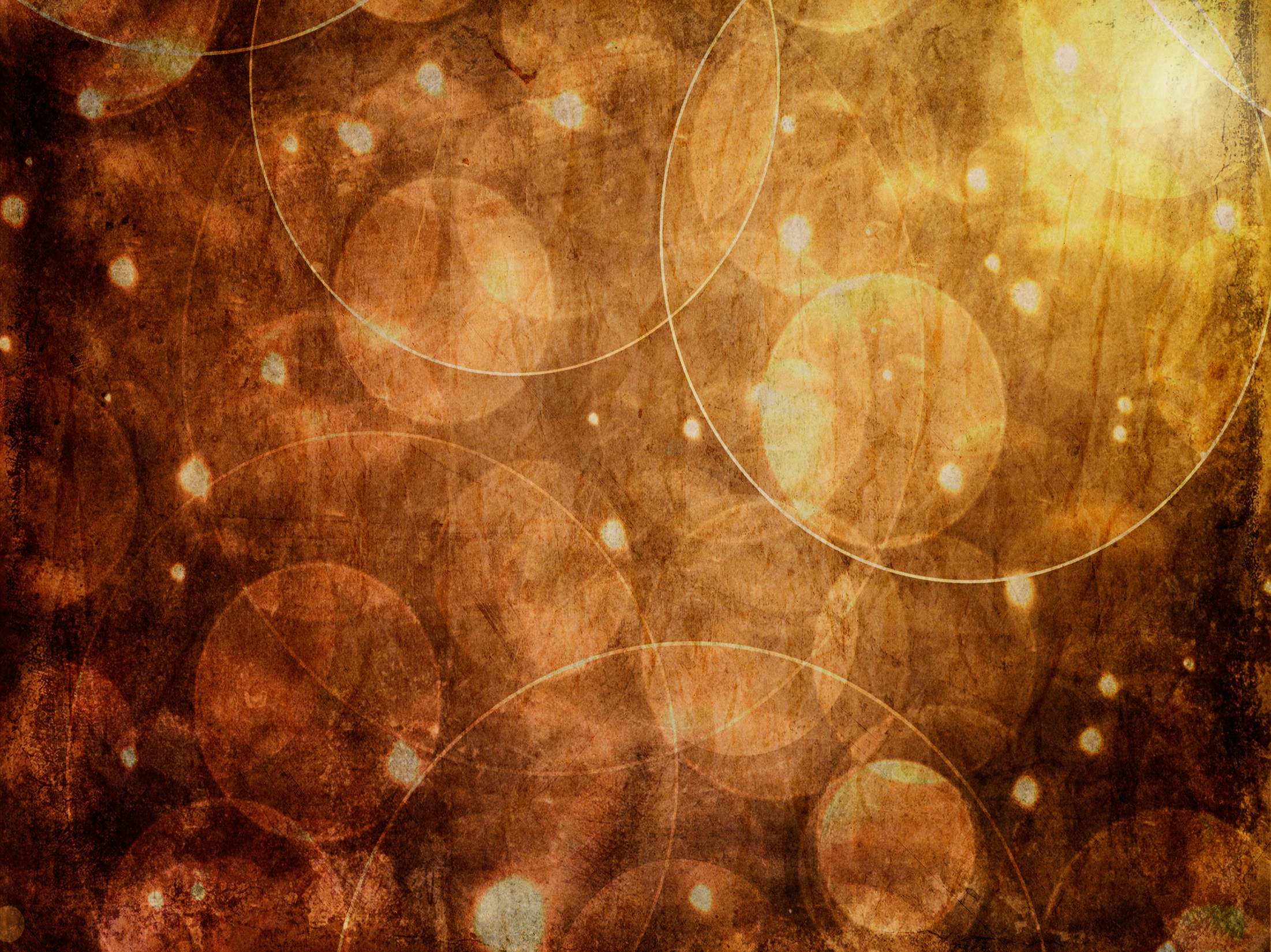 A gazdag emberek boldogok, 
hiszen mindent megszerezhetnek, amire vágynak(?)
És szükség van rá egyáltalán?











A csillogás, a luxus keveseknek adatik meg…
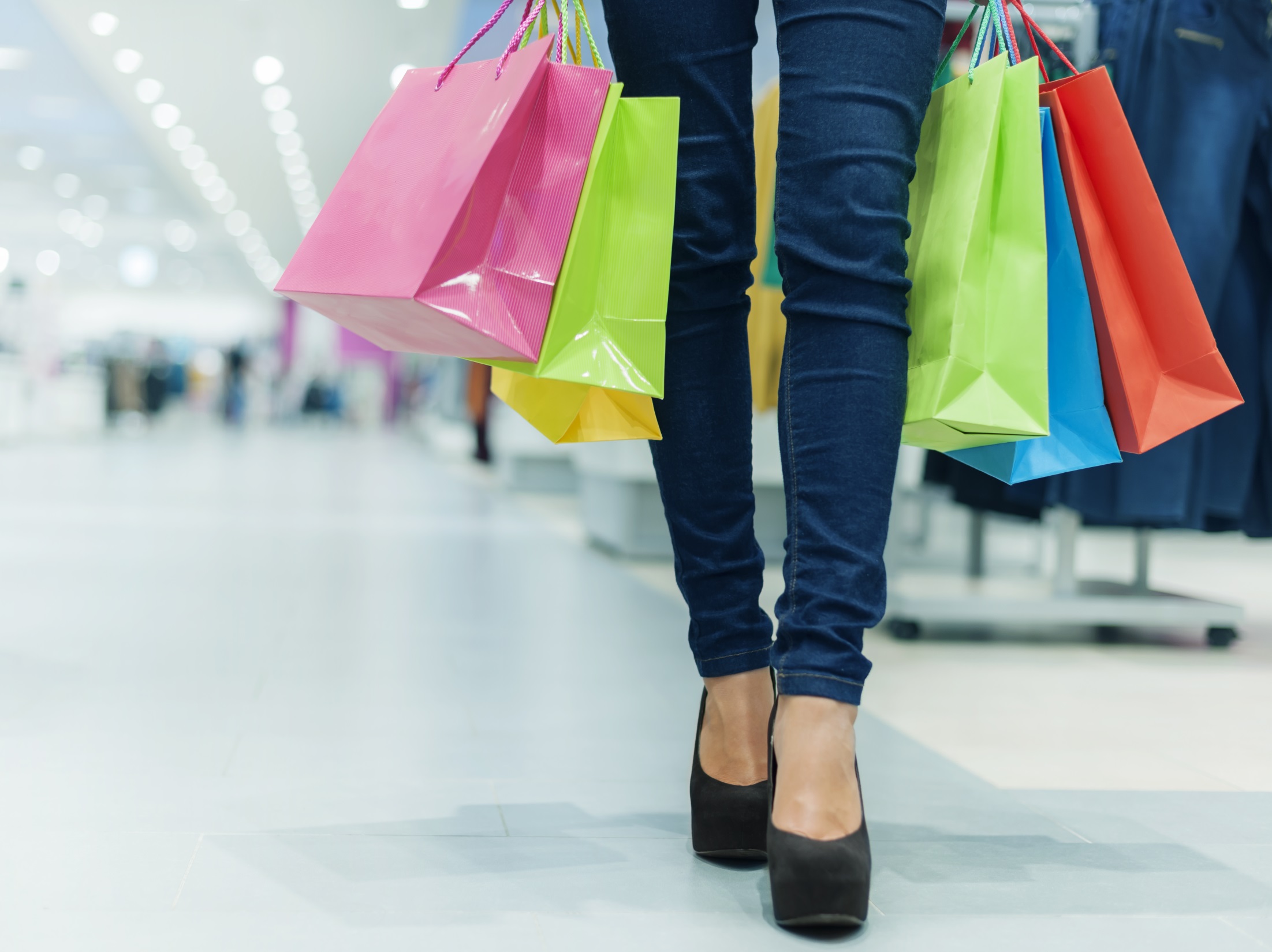 Aki anyagilag önálló, azt vesz meg magának, amit akar, megszerezheti, amire vágyik (?)
A fogyasztói társadalomban élő ember sok felesleges dolgot halmoz fel, amitől aztán igyekszik megszabadulni, azaz PAZAROL.
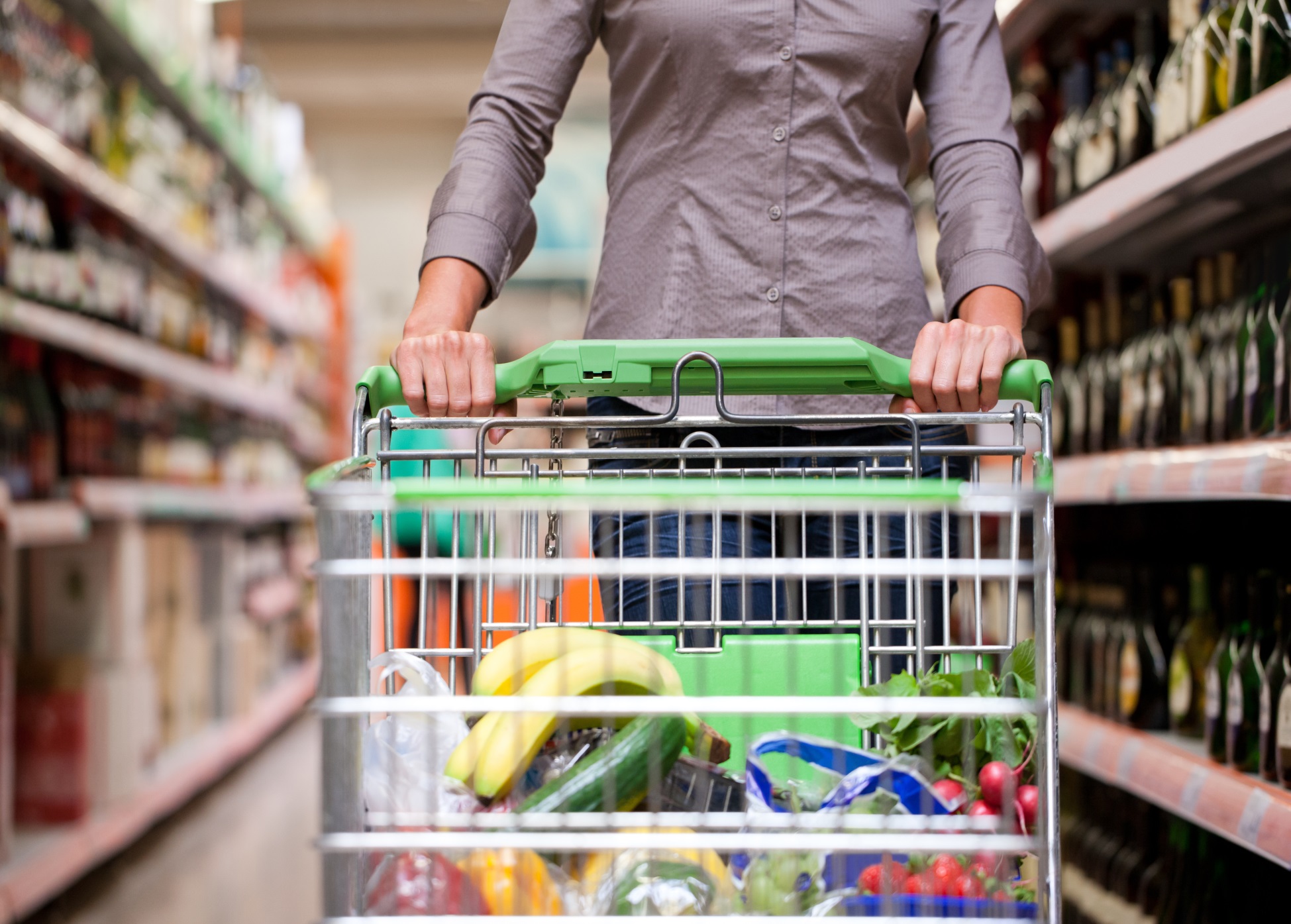 B
Ő
S
É
G
=
F
E
L
E
L
Ő
S
S
É
G
Mitől lesz az ember TUDATOS VÁSÁRLÓ?
A világ egy részén éheznek milliók, miközben máshol felesleges dolgokat halmoznak fel ugyancsak milliók.
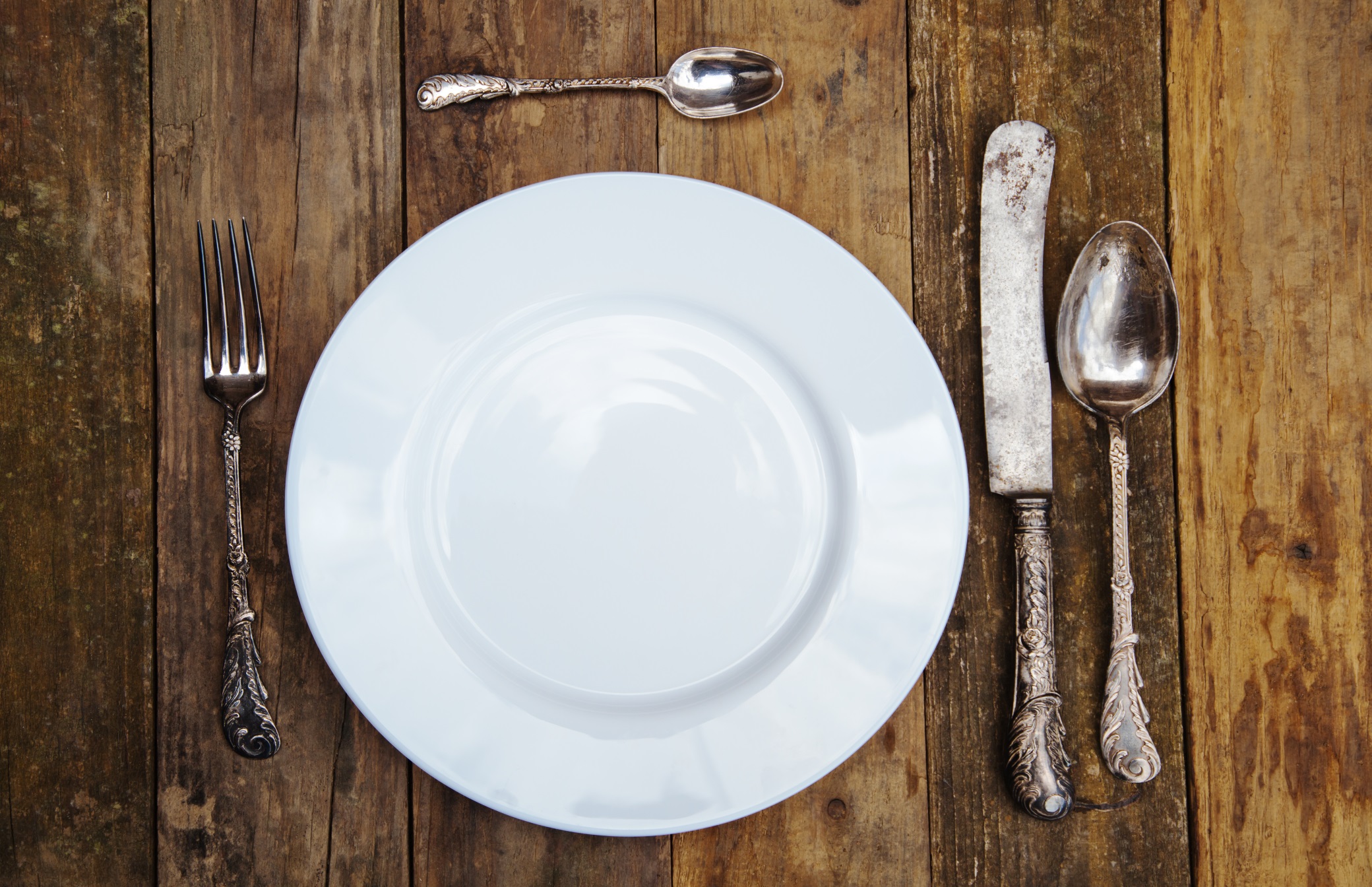 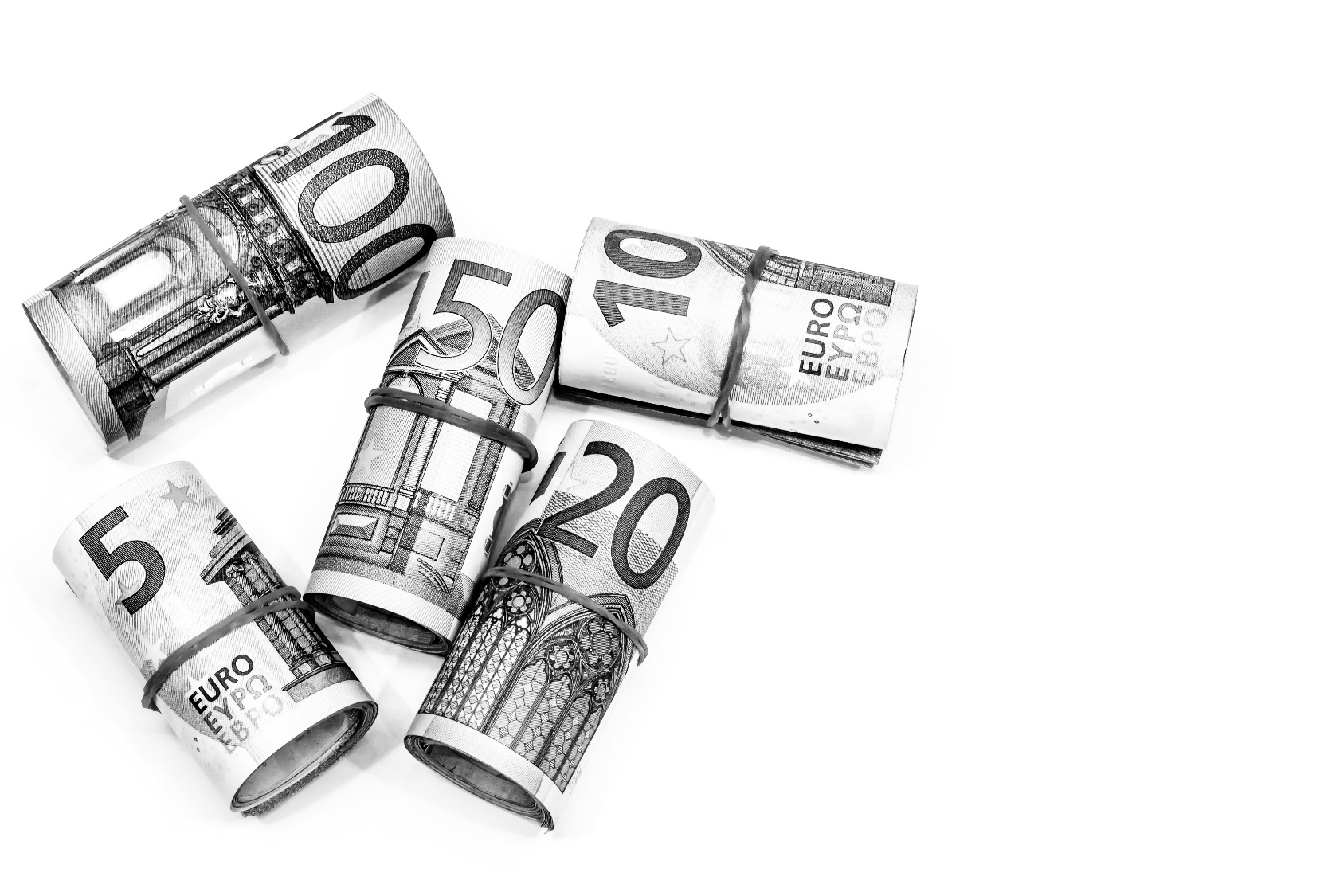 ADAKOZÁS
BEFEKTETÉS
MEGTAKARÍTÁS
HITEL
TERVEZÉS
JÓTÉKONYSÁG
BEOSZTÁS
„Aki lustán dolgozik, elszegényedik, de a szorgalmas munka meggazdagít.” Péld 10,4
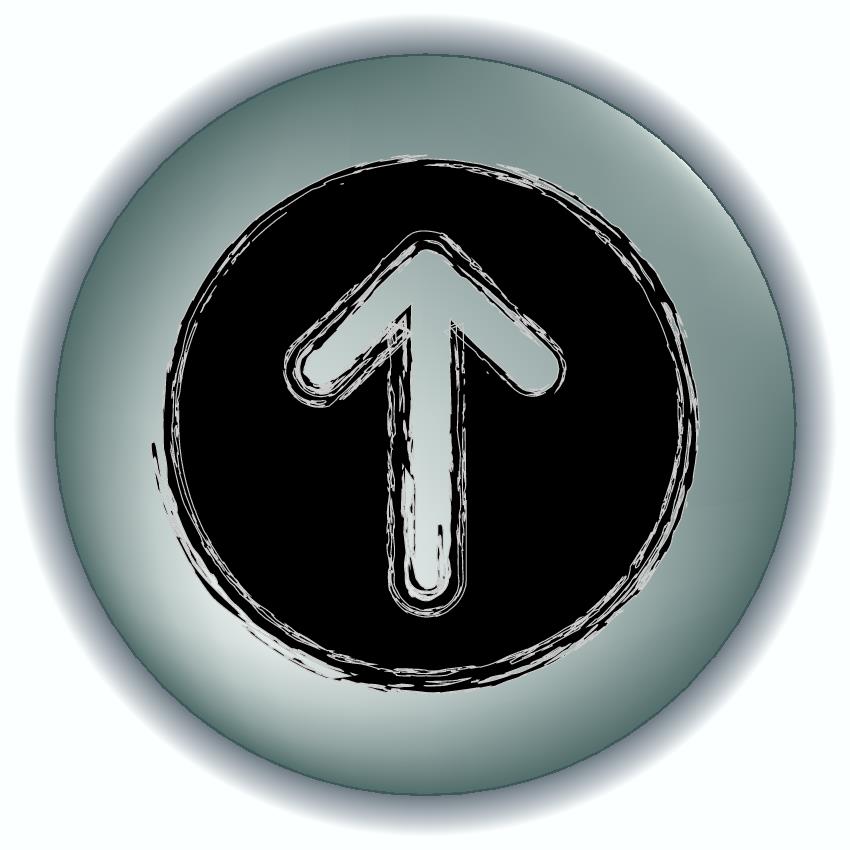